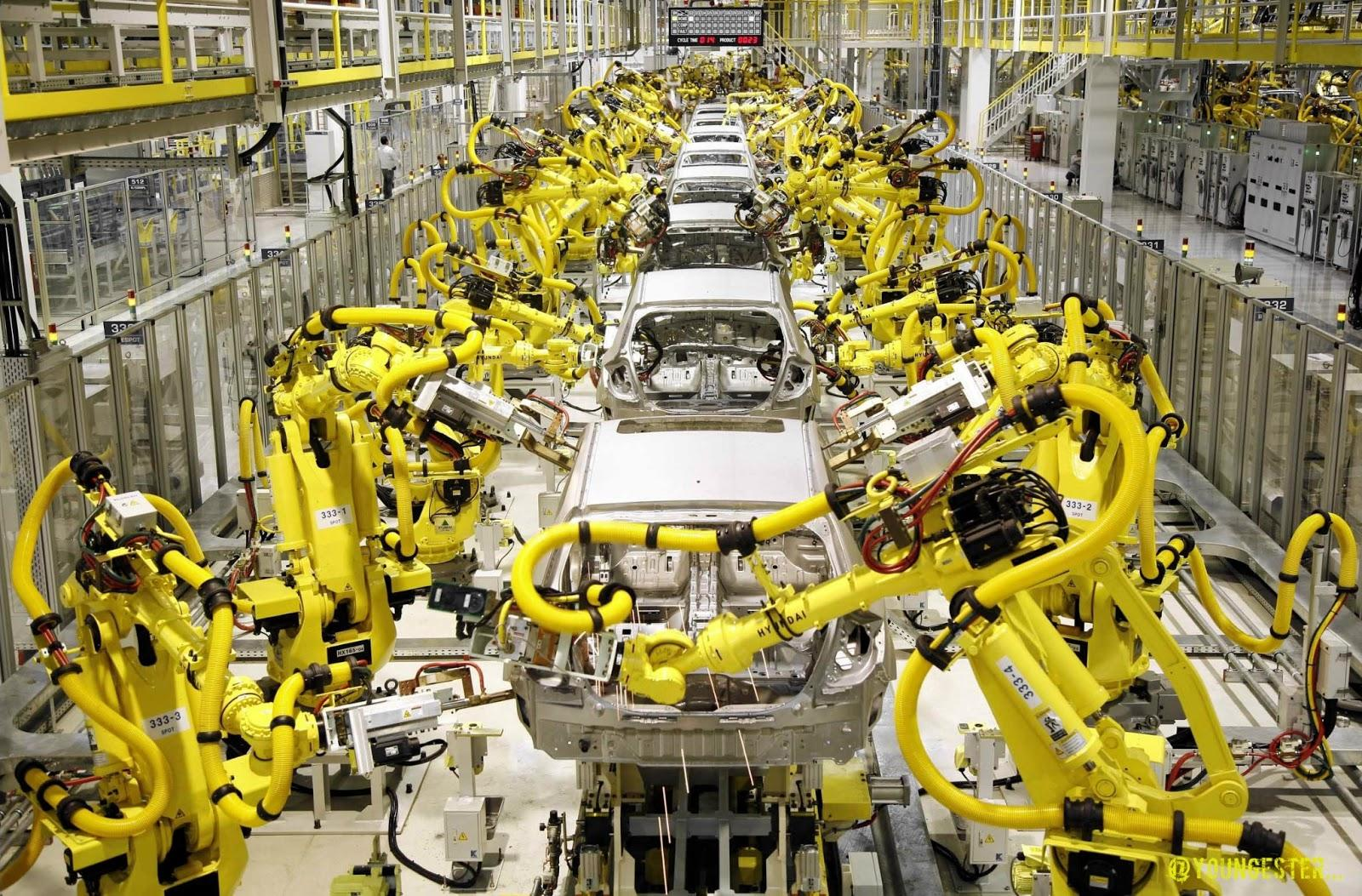 Robots industriales
Paula Ravenna 
Martina Buenache
Sarai Pérez
Laia Solé
índice
Introducción
Robots en la industria de la distribución
Robots en la industria automovilística UR3
Robots en la fabricación de nuevas tecnologías
Robots en la industria alimentaria
1-introducción
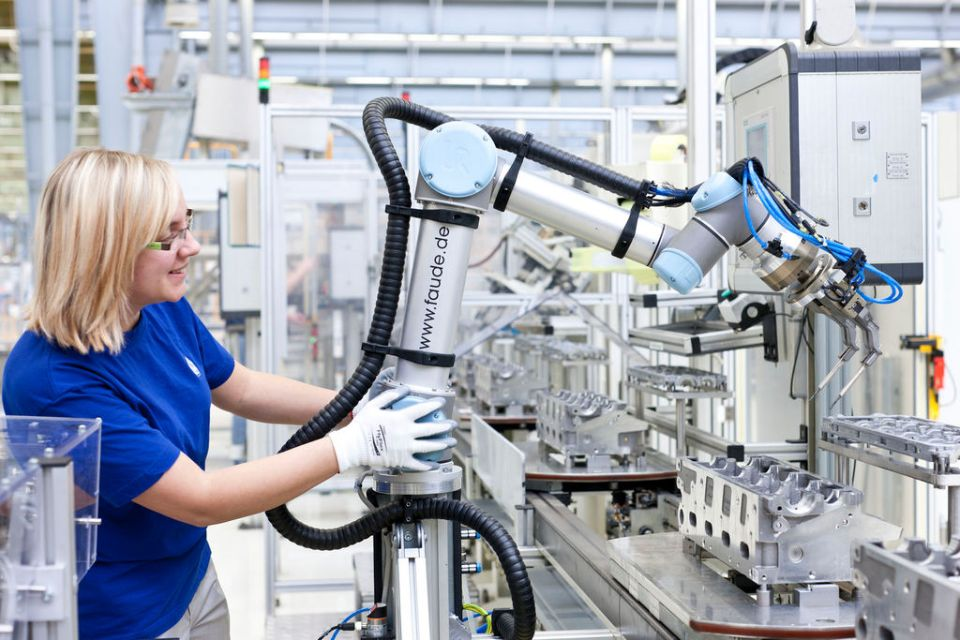 2-Robots en la industria de la distribución
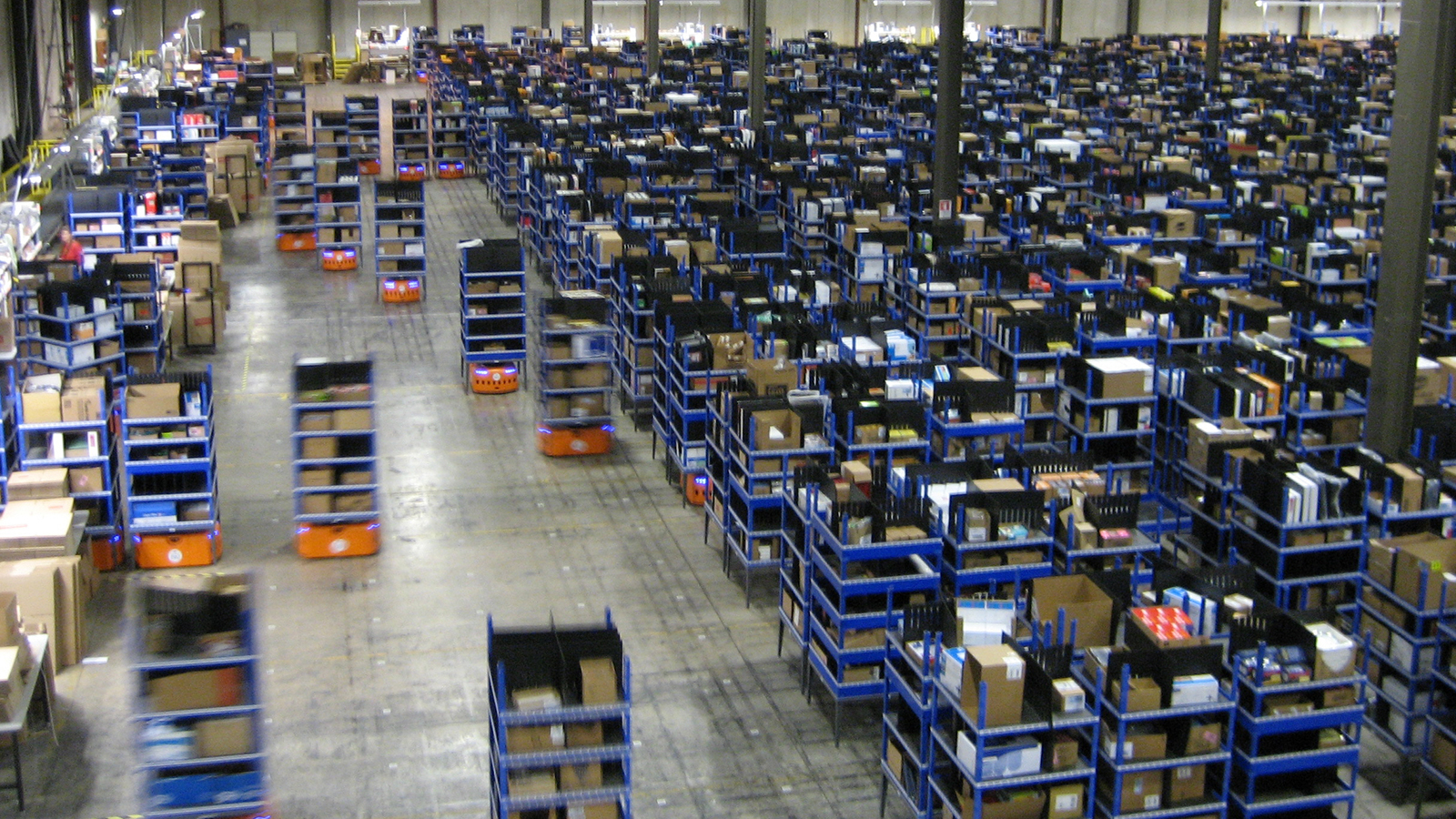 Estos robots de Amazon actualmente son los encargados de la gestión de su almacén.
Imágenes y funcionamiento
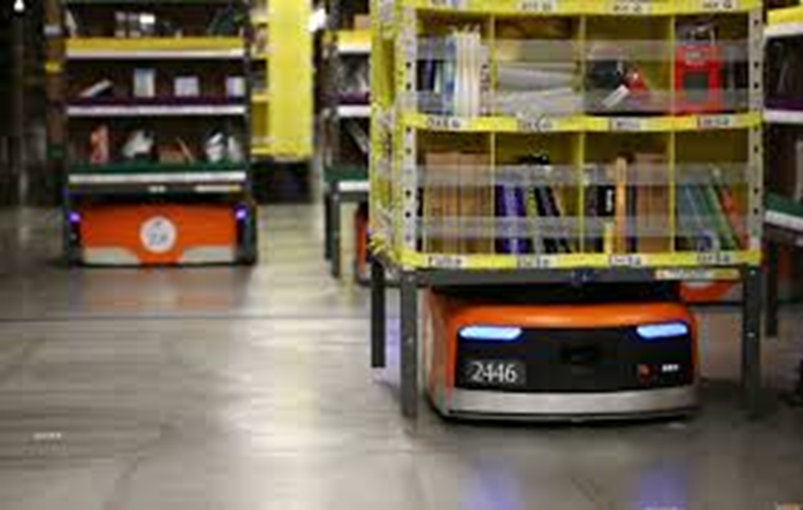 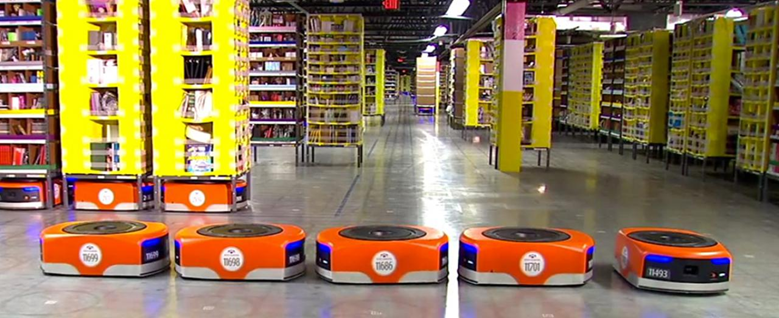 3-Robots en la industria automovilística UR3
Las funciones en las que el UR3 destaca incluyen: montaje de objetos pequeños, pegado, atornillado, manejo de herramientas, soldadura y pintura.
vídeo
https://www.youtube.com/watch?v=jsZvhDbnfRo
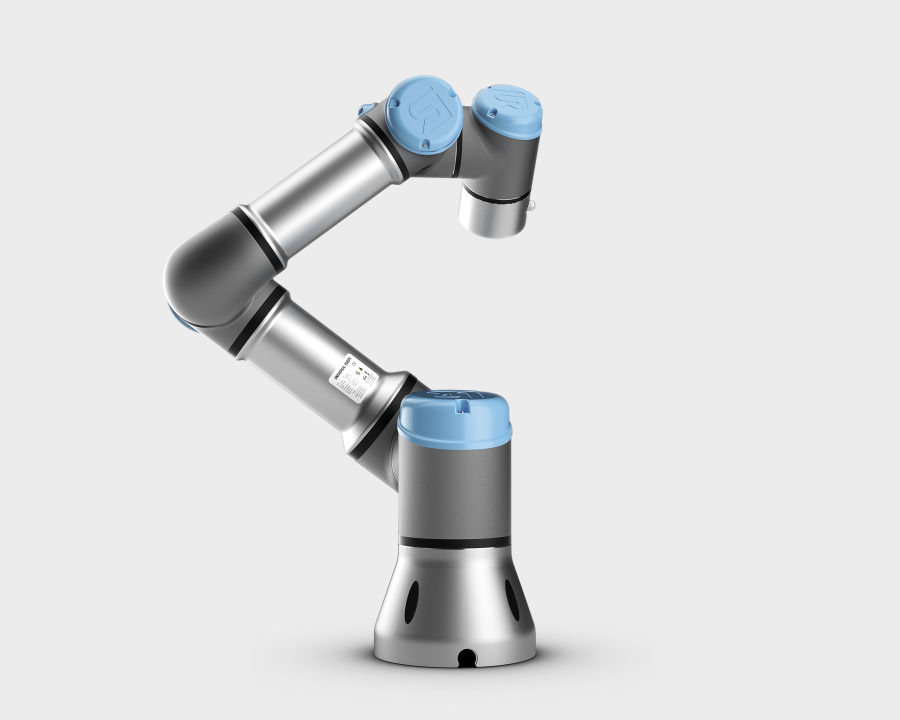 4-robots en las nuevas tecnologías
Liam es un robot capaz de desmontar un teléfono Iphone, pieza por pieza en segundos, para aprovechar sus piezas y ser reutilizadas.
vídeo
https://www.youtube.com/watch?v=AYshVbcEmUc
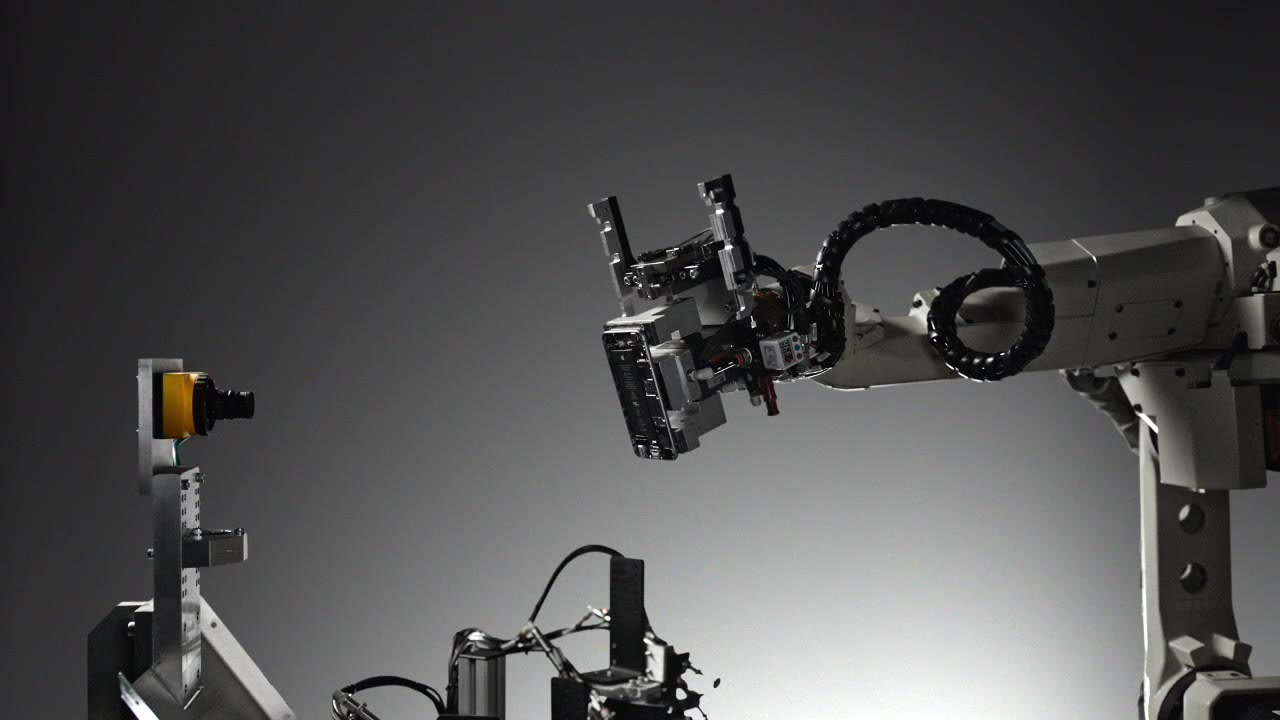 5-Robots en la industria alimentaria
Foodtec es una de las empresas más jóvenes del mundo de la robótica, este marzo iniciarán un nuevo proyecto de alimentación.
Fin
Gracias por su atención